Navigating Hypertension Care: Provider & Administrator’s Views on Hypertension Treatment Adherence in Tanzania
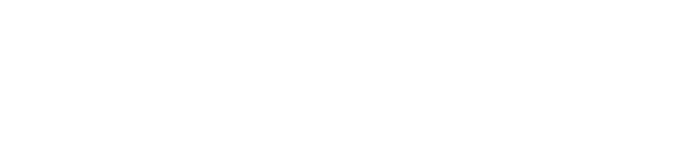 Mirlene Perry,1 Clotilda Tarimo,2 Lisa Carnago,1 Kelvin Haukila,3 Michael Relf,1 Pearson Mwemezi,4 Blandina Mmbaga,2 Ismail Shekibula,5 and Brandon Knettel1,5
1Duke University School of Nursing, USA; 2Kilimanjaro Christian Research Institute, Tanzania; 3Kilimanjaro Christian Medical Centre, Tanzania; 4Kilimanjaro Christian Medical University College of Medicine, Tanzania; 5Duke Global Health Institute, USA
INTRODUCTION
RESULTS
Key Findings
Emergent Themes from the Data
Hypertension (HTN) is the largest modifiable risk factor for preventing cardiovascular deaths, yet nearly 80% of people with HTN worldwide do not have their blood pressure under control, most of whom live in low- and middle-income countries (LMICs). 1,2
In Tanzania, 25-40% of adults have hypertension, but only 7% have their blood pressure under control. 3,4
A key challenge to HTN control is poor treatment adherence after diagnosis.
Challenges to adherence are multifaceted, and may include intrapersonal, interpersonal, and systemic factors, as well as social determinants of health. 5,6
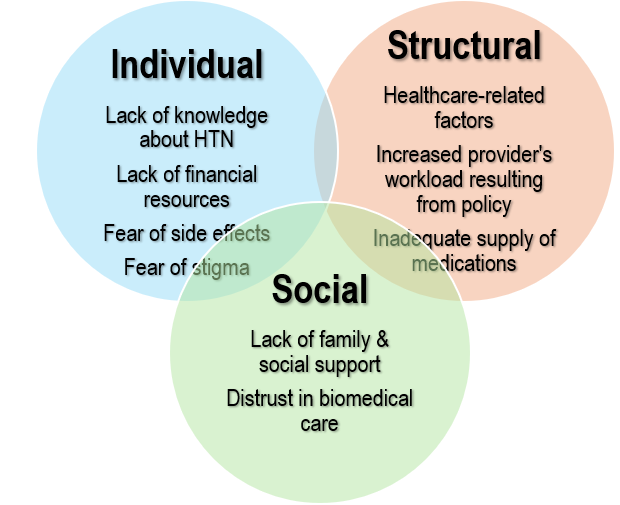 Three major domains emerged as factors influencing HTN treatment adherence in Moshi, Tanzania: patient-related factors (Individual), structural factors (System), and social factors (cultural and interpersonal).

The factors are interconnected and offer avenues for multilevel interventions.

It is important to include patient’s perspectives in next steps for a more comprehensive understanding.
RESULTS
PURPOSE
To explore perspectives of healthcare providers and administrators on factors affecting HTN treatment adherence in three clinics in Moshi, Tanzania
METHODS
Qualitative Descriptive Study
Eligibility criteria
18 years or above
Health provider or administrator
Providing care in 1 of 3 clinics at least 3 months before interview
The 3 clinics contained 1 referral hospital and 2 health centers
Data collection
We purposefully recruited 16 HTN health providers and administrators for semi-structured interviews
Interviews lasted 45-60 minutes and were conducted in English or Swahili, depending on the participant’s preference
Interviews were audio-recorded and  transcribed verbatim
Data analysis
Content analysis using NVivo 14 software
Peer examination
CONCLUSION
SAMPLE CHARACTERISTICS (N=16)
CONCLUSIONS & NEXT STEPS
REFERENCES
Nguyen, T. N., et al., (2021). Global and national high blood pressure burden and control. The Lancet, 398(10304), 932–933. https://doi.org/10.1016/S0140-6736(21)01688-3
World Health Organization. (2023). First WHO report details devastating impact of hypertension and ways to stop it. https://www.who.int/news/item/19-09-2023-first-who-report-details-devastating-impact-of-hypertension-and-ways-to-stop-it
Roman, W. P., et al., (2019). Cardiovascular diseases in Tanzania: The burden of modifiable and intermediate risk factors. Journal of Xiangya Medicine, 4(0), Article 0. https://doi.org/10.21037/jxym.2019.07.03
Pallangyo, P. et al., (2022). Medication Adherence and Blood Pressure Control Among Hypertensive Outpatients Attending a Tertiary Cardiovascular Hospital in Tanzania: A Cross-Sectional Study. Integrated Blood Pressure Control, 15, 97–112. https://doi.org/10.2147/IBPC.S374674
Olsen, M. H., et al., (2016). A call to action and a lifecourse strategy to address the global burden of raised blood pressure on current and future generations: The Lancet Commission on hypertension. Lancet, 388(10060), 2665–2712. https://doi.org/10.1016/S0140-6736(16)31134-5
Schutte, A. E., et al., (2023). Addressing global disparities in blood pressure control: Perspectives of the International Society of Hypertension. Cardiovascular Research, 119(2), 381–409. https://doi.org/ 10.1093/cvr/cvac130
Demographics
Mean age of participants: 37 yrs
Gender: Female 60%
Race: Black Africans 100% 
Types of providers 
18%  Physicians
32%  Medical Officers (equivalent to PA)
25%  Nurses
25%  Administrative roles
Years of experience
56%  4-10 yrs
37%  1-3 yrs
7%    10+ yrs
This study highlights contextual providers’ perspectives in optimizing HTN treatment in Tanzania and similar settings.
Future research should include insights from patients and community leaders to gain a comprehensive understanding of adherence and to develop effective intervention strategies.
Additionally, studies on medication adherence could identify practical strategies to enhance adherence and improve outcomes.
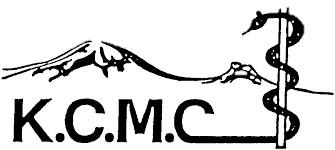 ACKNOWLEDGEMENTS 
Duke School of Nursing Holditch-Davis Pilot Grant; Duke Graduate School; Duke Global Affairs; Our Tanzanian Colleagues in Moshi; Beverly Murphy, Duke Medical Center Library & Archives